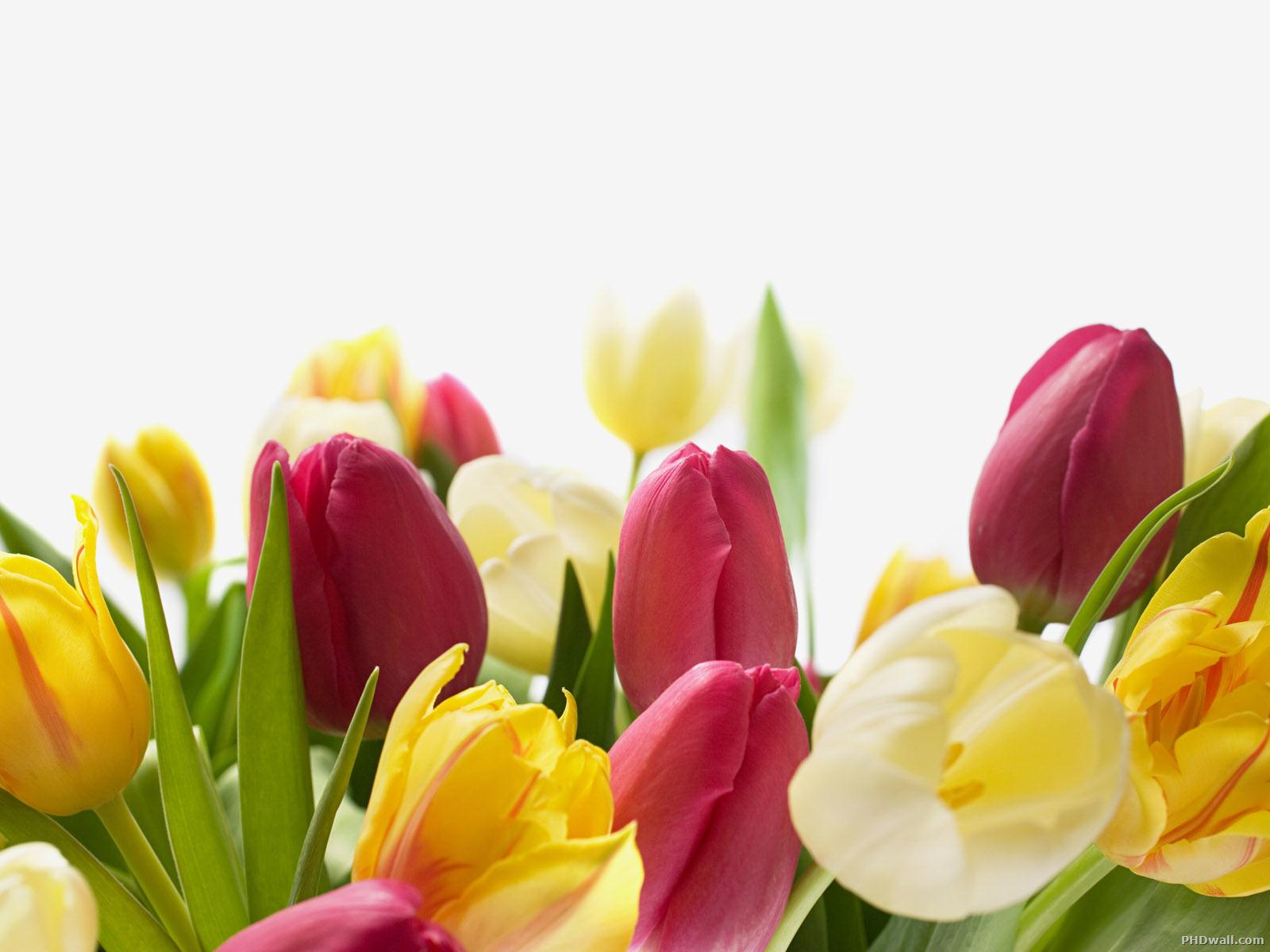 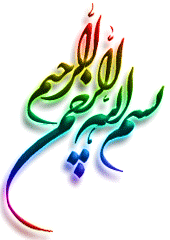 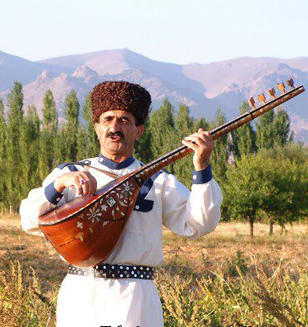 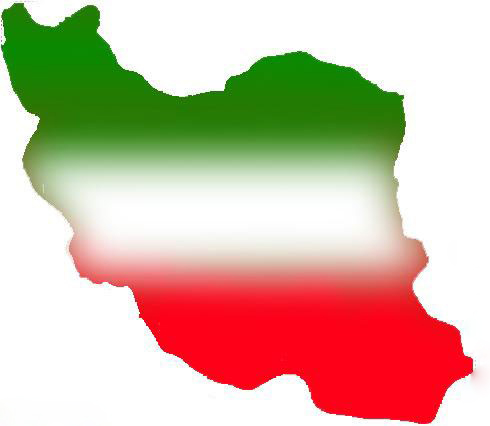 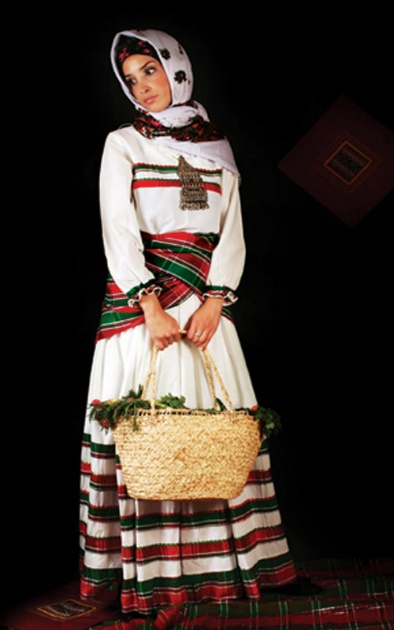 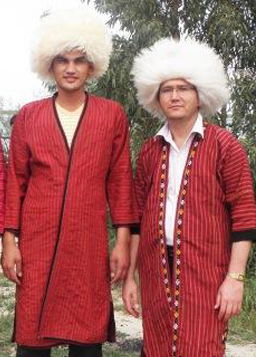 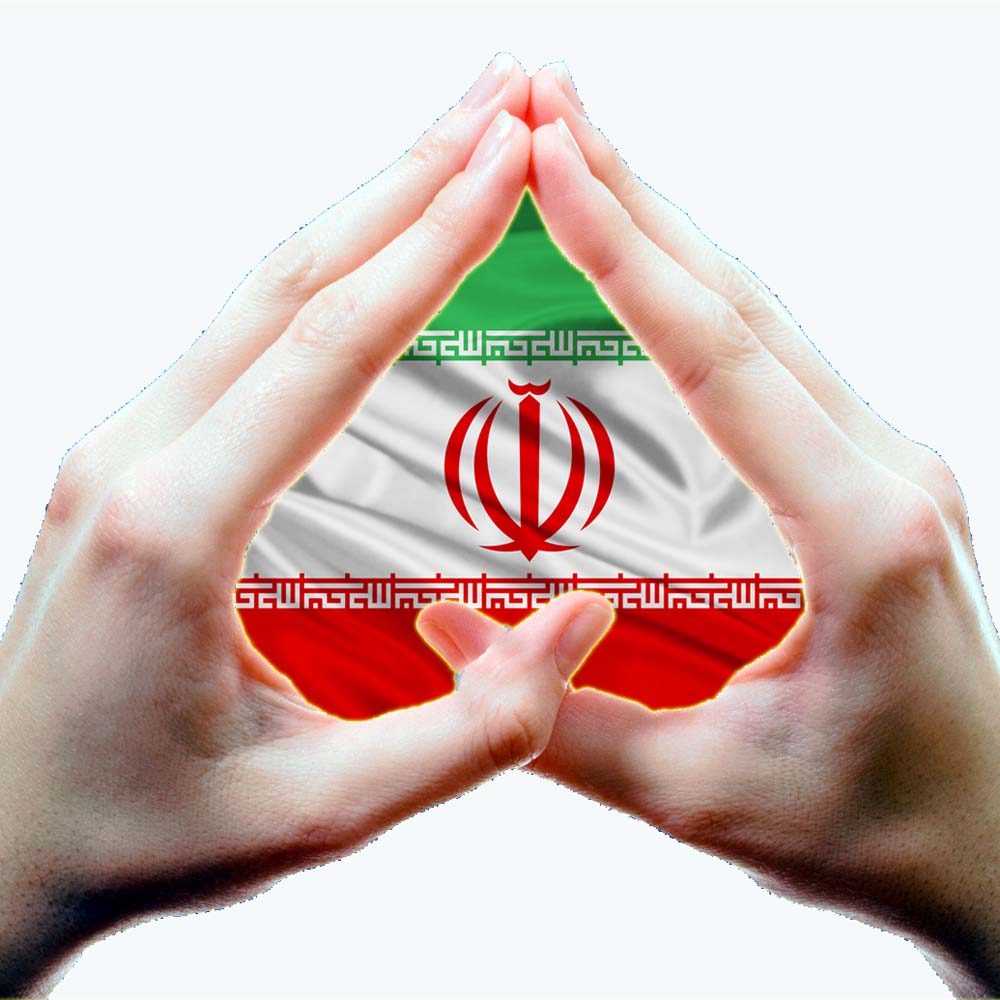 ایران، خانه ما
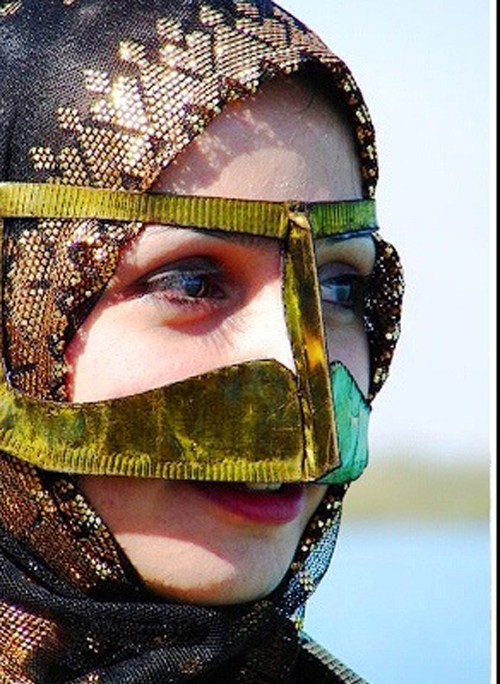 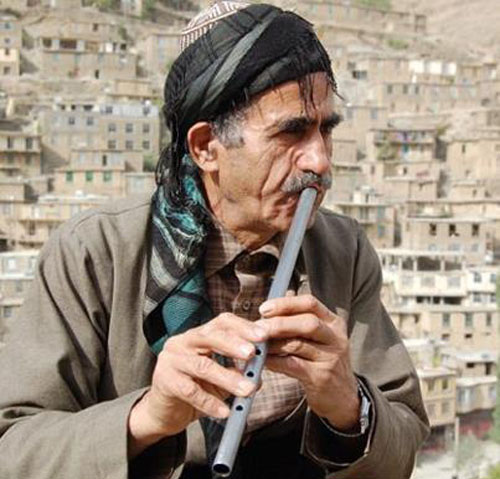 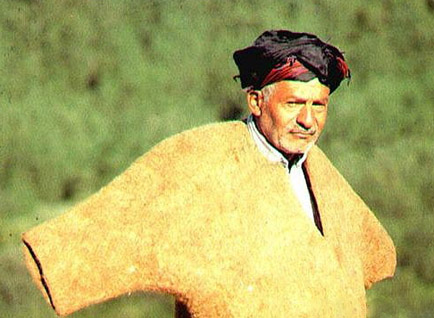 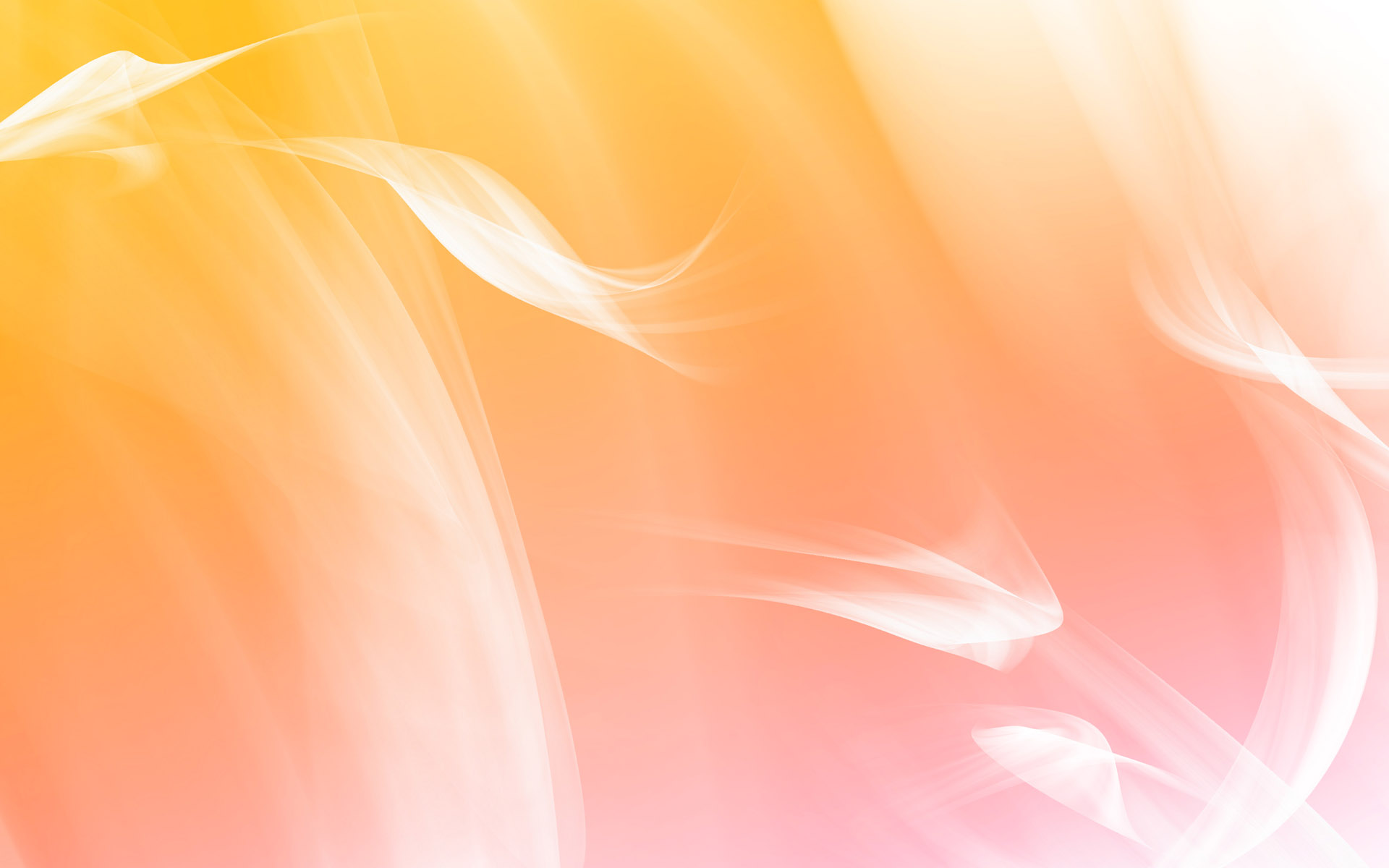 کشور عزیز ما ایران 1/648/195 کیلومتر مربع وسعت دارد.
کشور ایران از کشورهای نسبتاً وسیع جهان است.
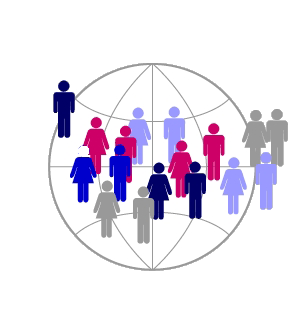 در سال 1390 جمعیت ایران 75 میلیون نفر بوده است.
بیش از 1300 شهر و 50000 روستا داشته است.
زندگی مردم به صورت شهری، روستایی و یا عشایری می باشد.
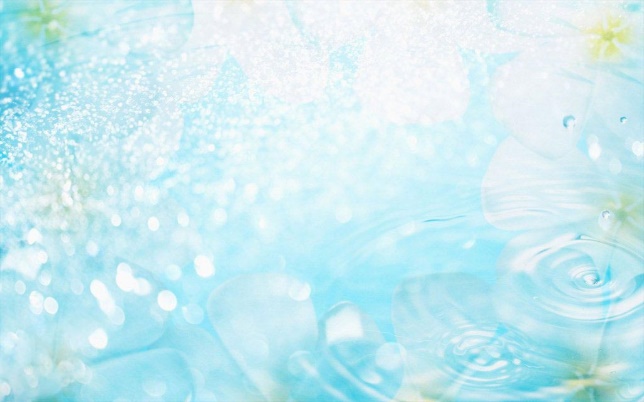 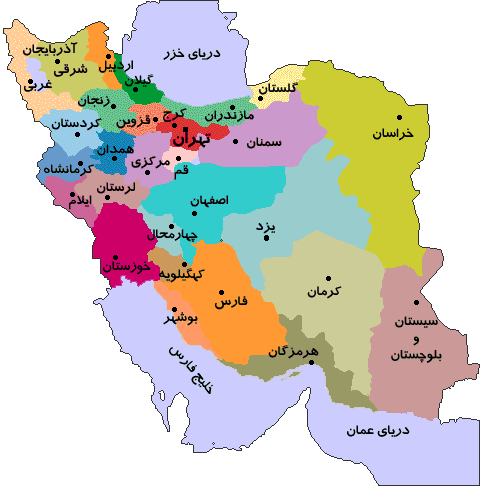 برای اداره بهتر کشور آن را به بخش هایی تقسیم کرده اند که به آن استان می گویند.
استان به وسیله استانداری اداره می شود.
هر استان به چند شهرستان تقسیم می شود.
در هر شهرستان تعدادی شهر و روستا وجود دارد.
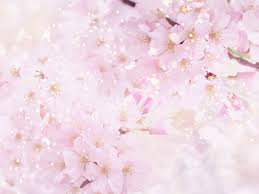 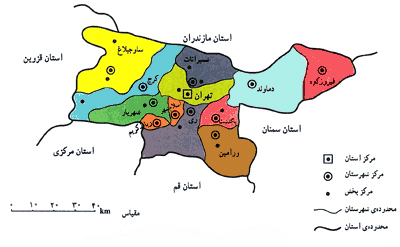 استان تهران دارای شانزده شهرستان است که عبارتند از:

شهرستان دماوند
شهرستان اسلامشهر
شهرستان فیروزکوه
شهرستان پردیس
شهرستان ری
شهرستان رباط کریم
شهرستان شمیرانات
شهرستان تهران
شهرستان ورامین
شهرستان پاکدشت
شهرستان پیشوا
شهرستان شهریار
شهرستان ملارد
شهرستان قدس
شهرستان بهارستان
شهرستان قرچک
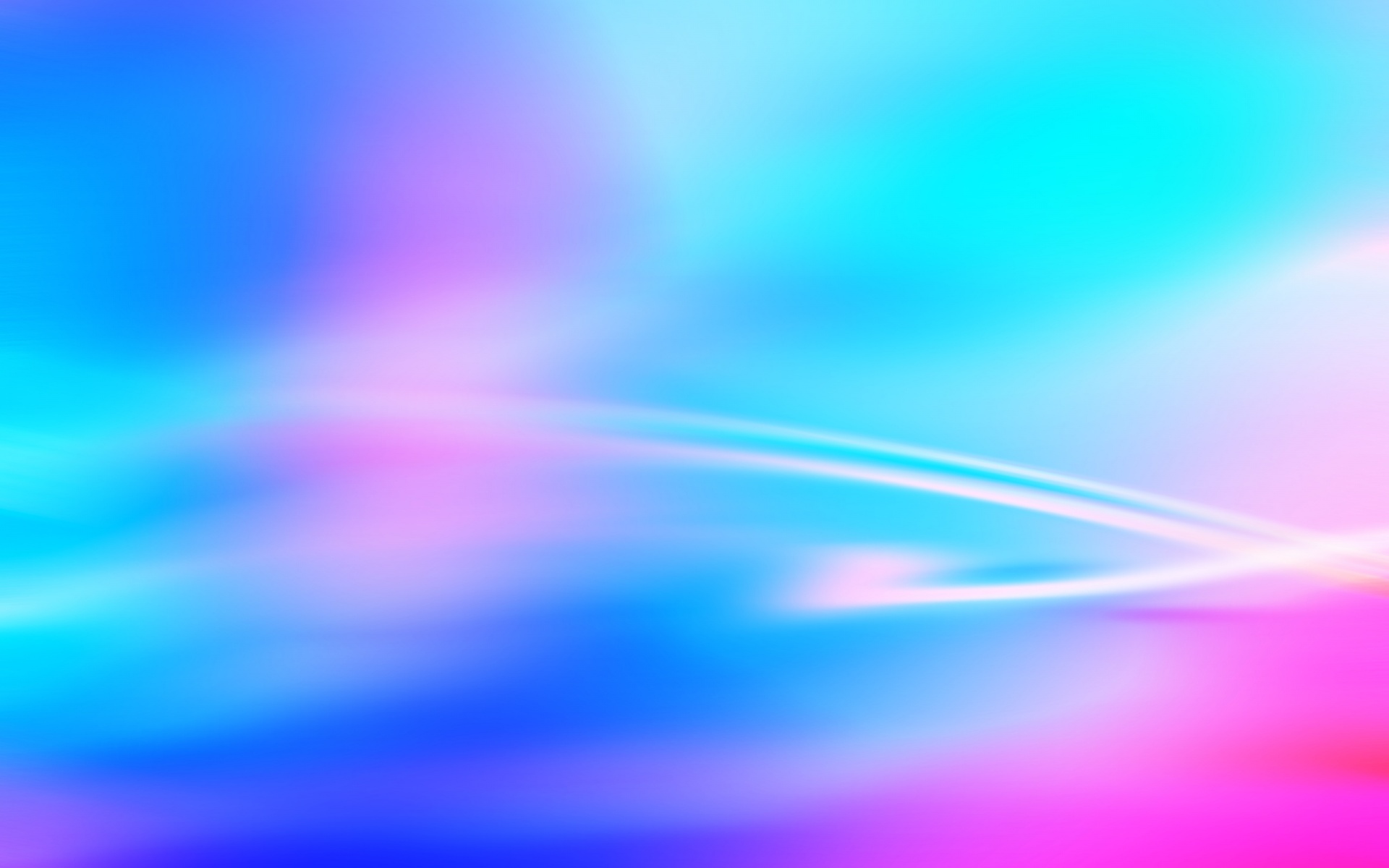 شهرداری مؤسسه ای است که برای اداره بهتر شهر به وجود آمده است.
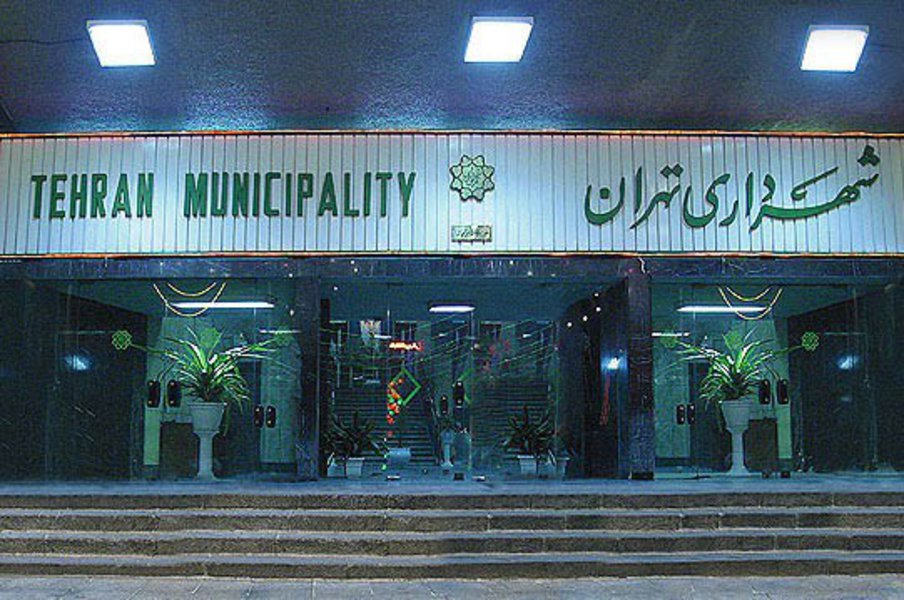 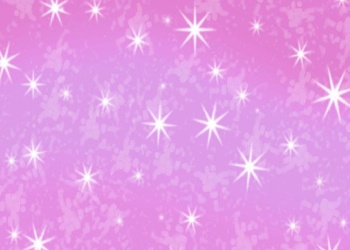 خدمات شهرداری
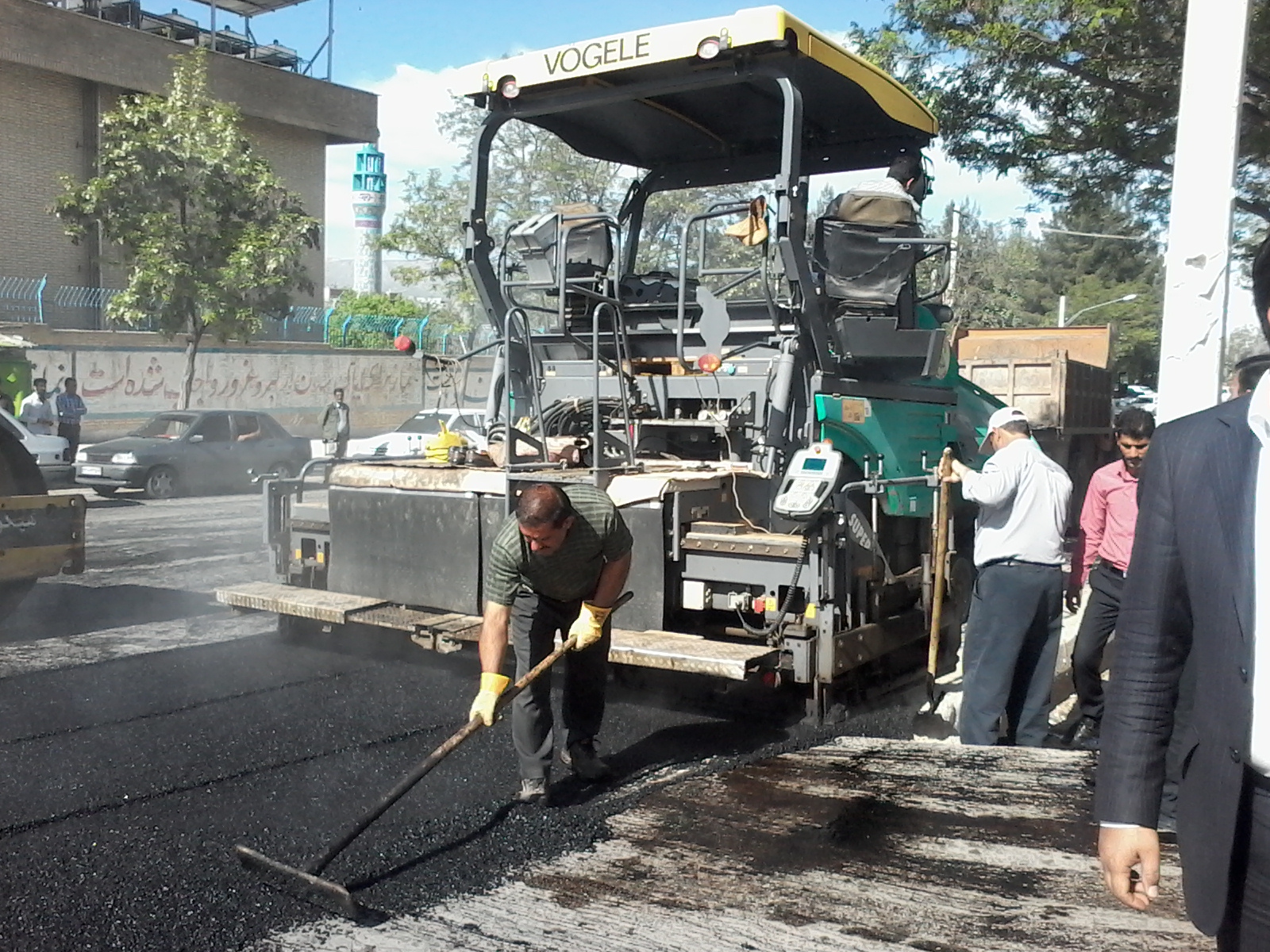 احداث و تعمیر یا آسفالت خیابان ها، پل ها، تونل ها و پیاده رو ها
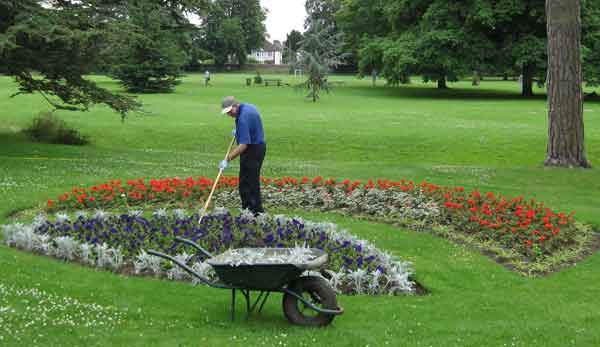 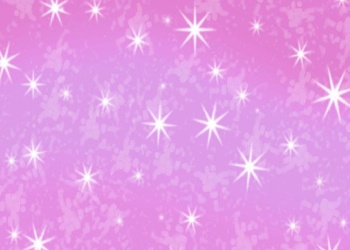 ایجاد فضای سبز، احداث بوستان و زمین بازی کودکان
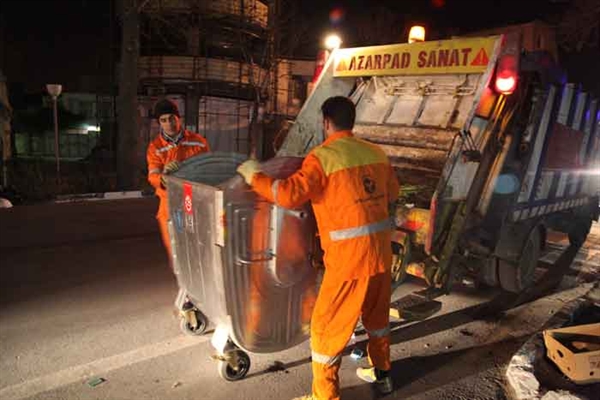 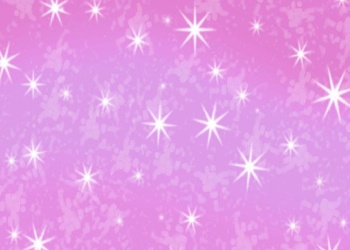 نظافت کوچه ها و خیابان ها و جمع آوری و دفع زباله ها
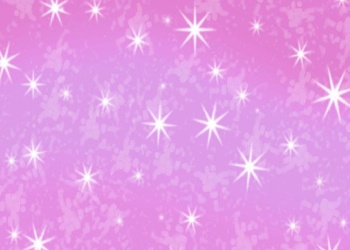 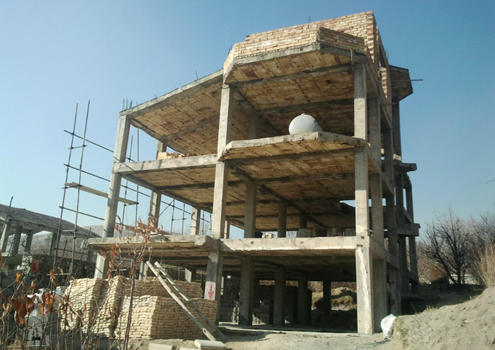 نظارت بر ساخت و سازها:
اگر افراد بخواهند ساختمانی بسازند باید از شهرداری «پروانه ساختمان» بگیرند.
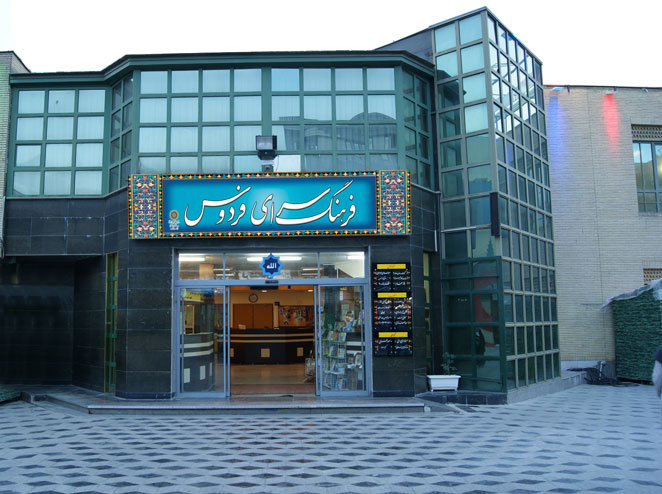 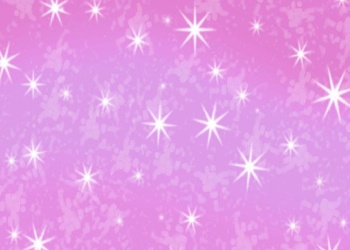 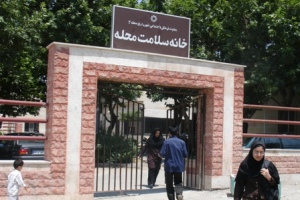 ایجاد فرهنگ سراها و خانه های سلامت برای اوقات فراغت مردم
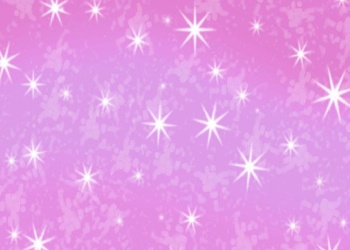 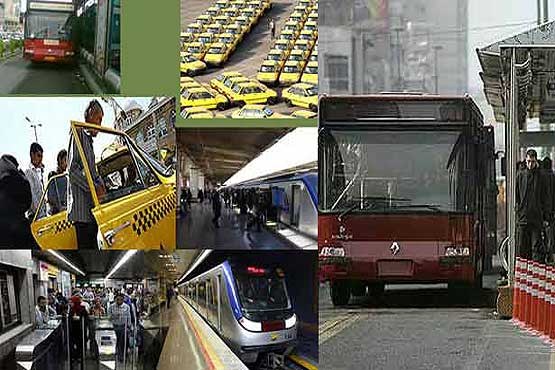 نظارت بر حمل و نقل عمومی ( اتوبوس، تاکسی، مترو) برای رفت و آمد مردم
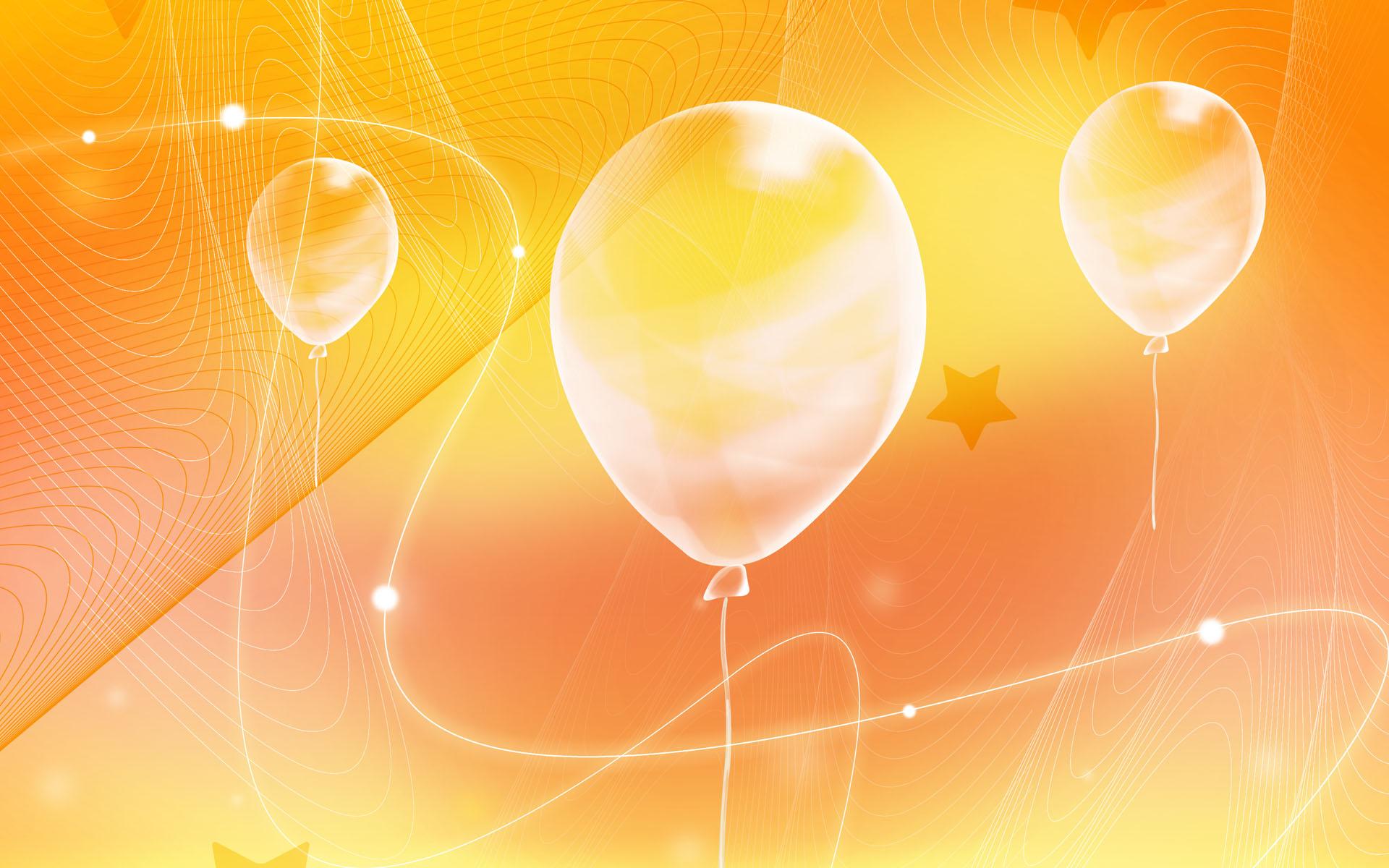 شهرداری برای انجام خدمات خود باید پول زیادی هزینه کند.
شهرداری بخشی از درآمد خود را از مردم دریافت می کند.( عوارض نوسازی)
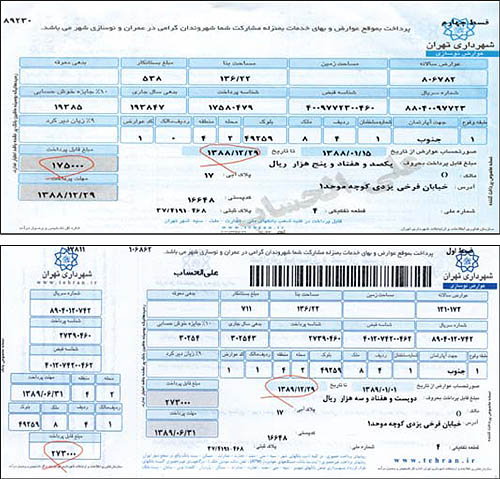 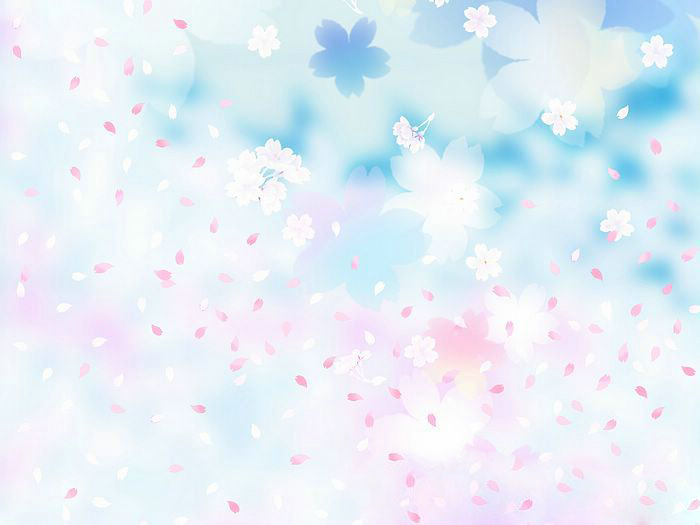 روستاها چگونه اداره می شوند؟
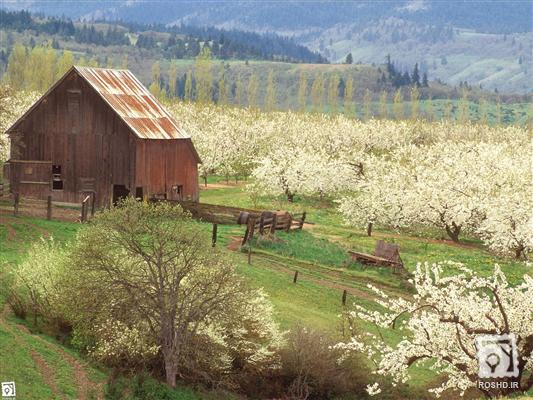 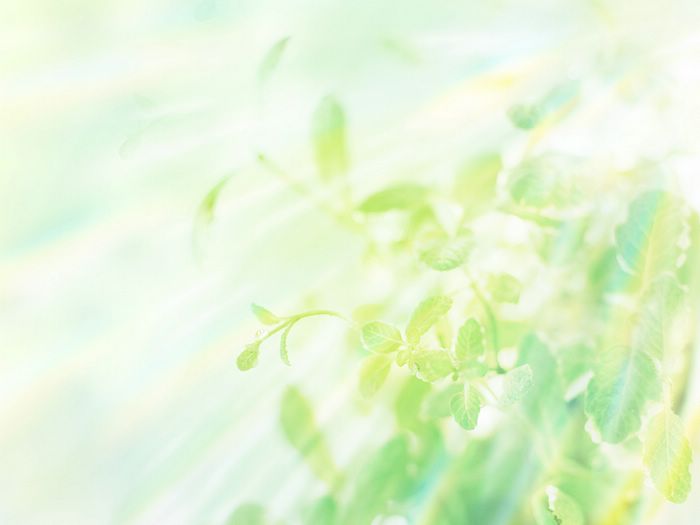 در روستاها شورای اسلامی روستا وجود دارد.
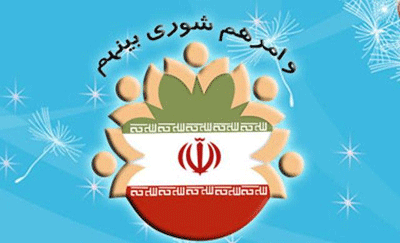 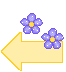 ریش سفیدان، افراد باتجربه و مورد اعتماد روستا
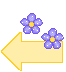 تصمیم گیری برای بهتر شدن وضع روستا
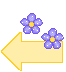 ساختن یا تعمیر حمام، پل، مسجد، قنات و ...
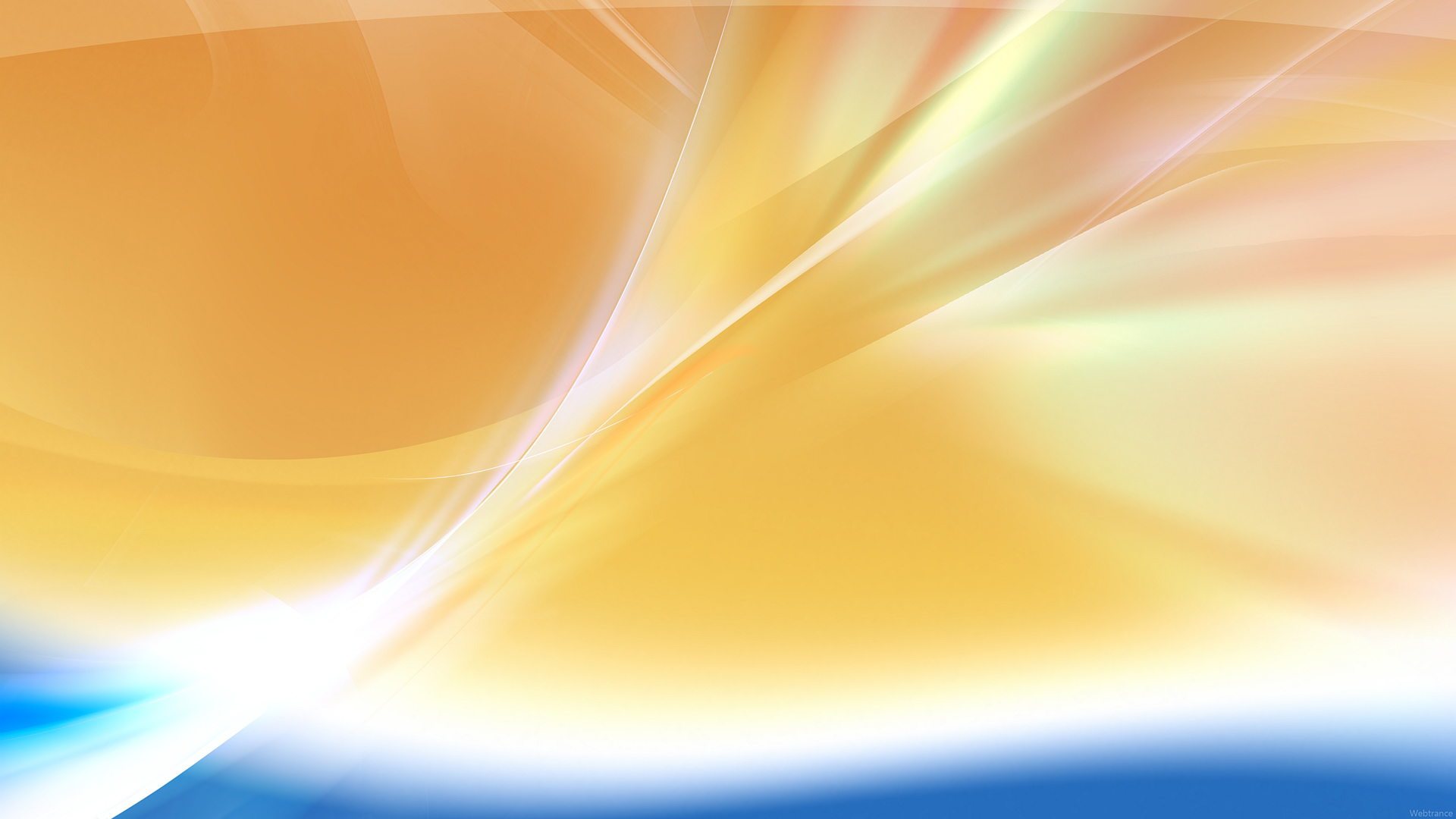 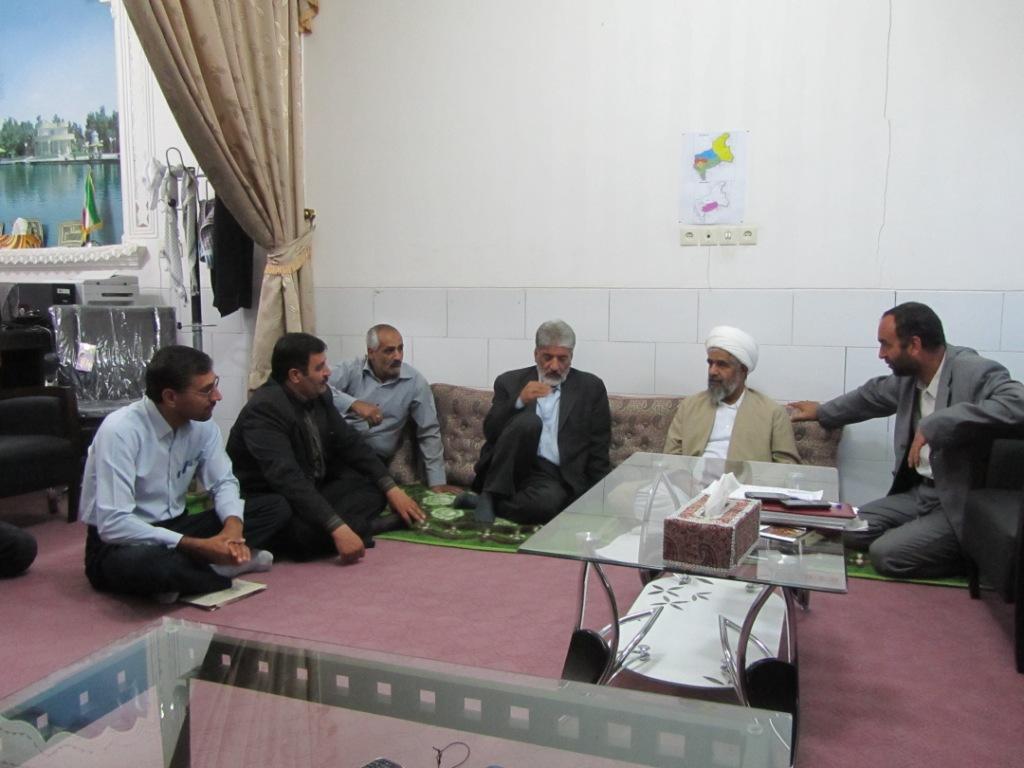 شورای اسلامی روستای خوسف
روستای خوسف در جنوب شرقی شهرستان بافق (یزد) قرار دارد.
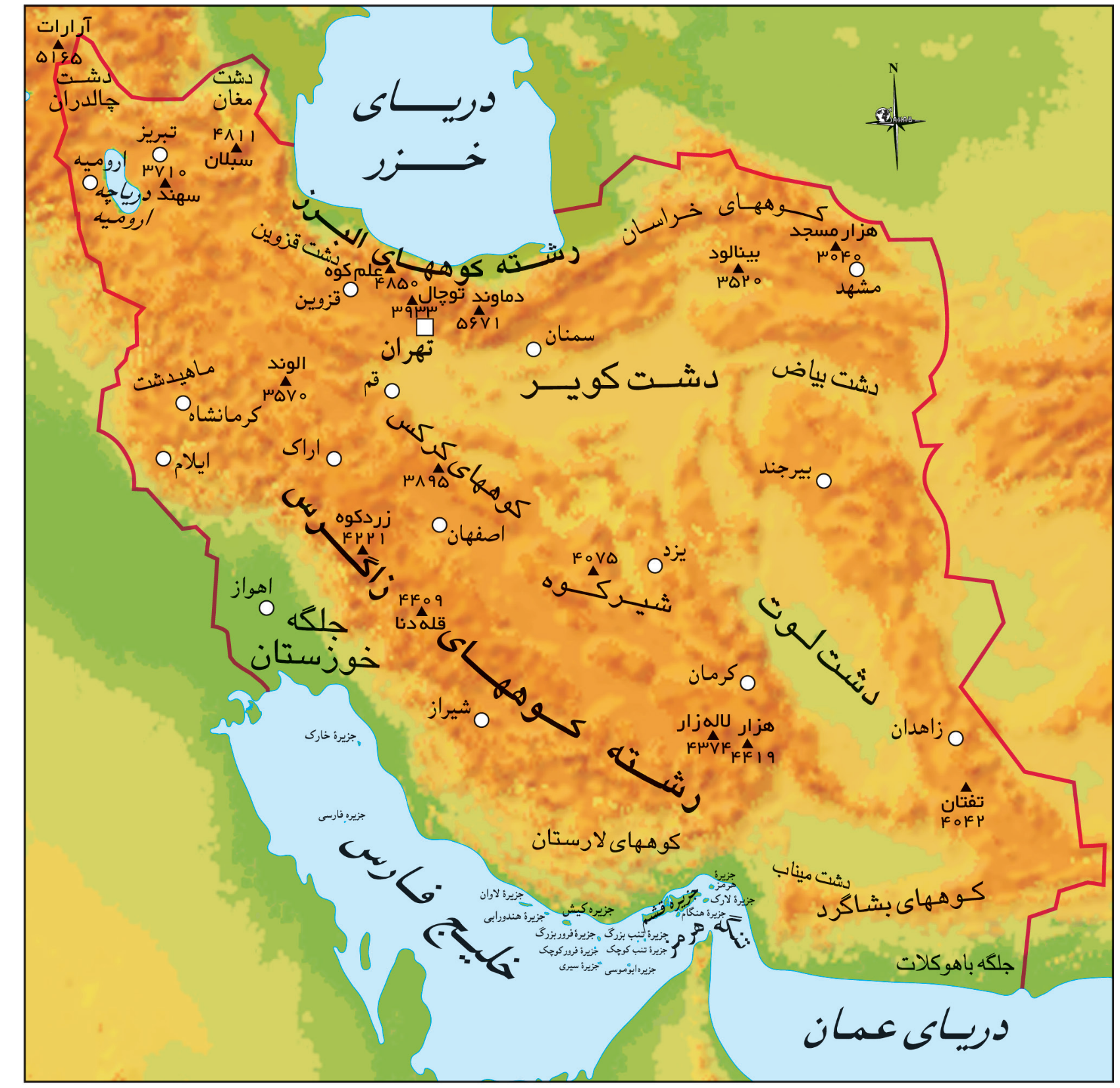 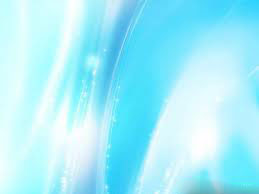 اَشکال زمین در ایران
همه جای ایران از نظر پستی و بلندی یکسان نیست.
بخش هایی از ایران مرتفع و بلند و بخش های دیگر پست و هموار هستند.
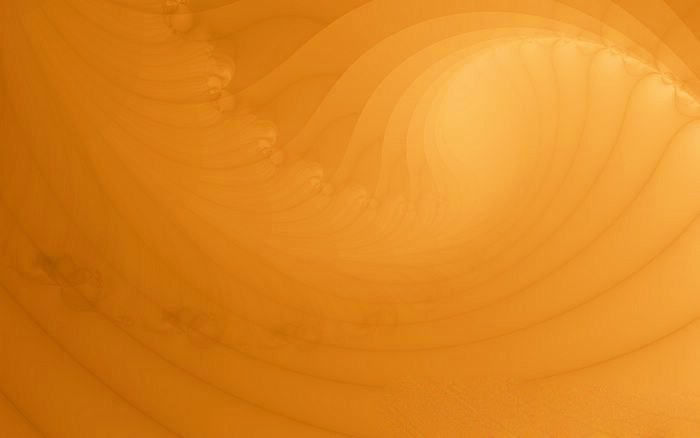 نواحی مرتفع و بلند:
مرکز و جنوب شرقی
غرب
شمال
1. کوه های آذربایجان در شمال غربی ایران ( سهند و سبلان )
2. رشته کوه البرز در شمال ایران ( عَلَم کوه، توچال، دماوند )
شمال:
3. کوه های خراسان در شمال شرقی ایران ( بینالود و هزار مسجد)
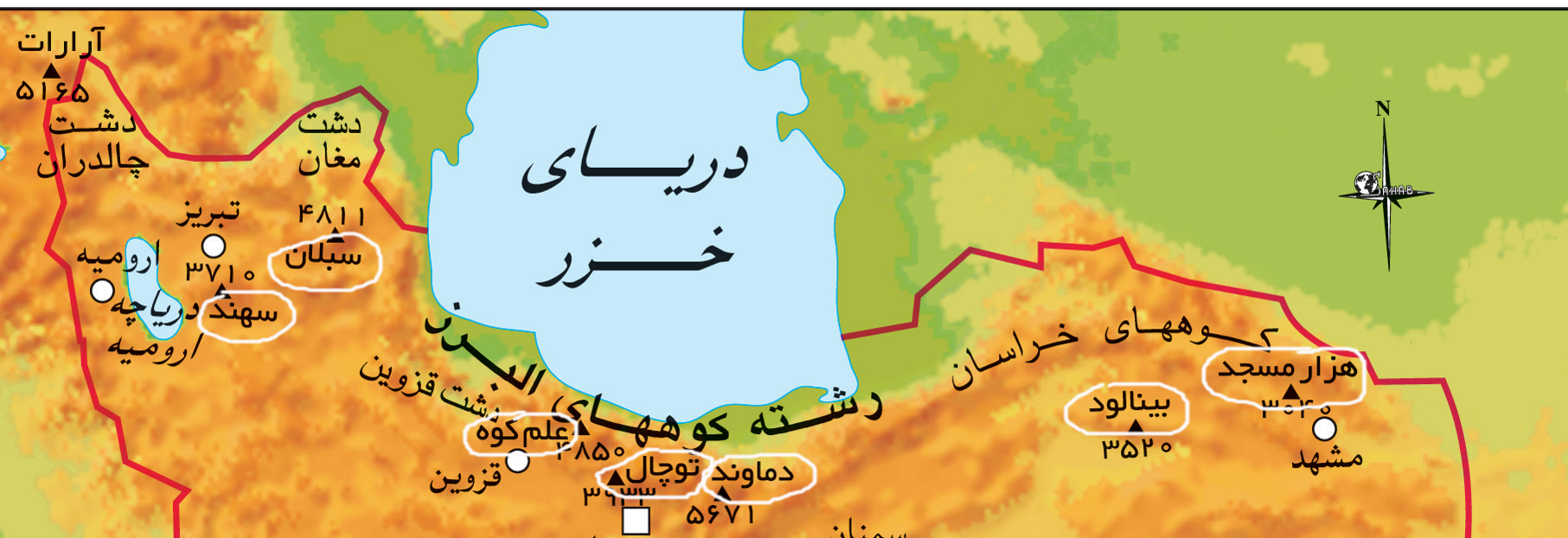 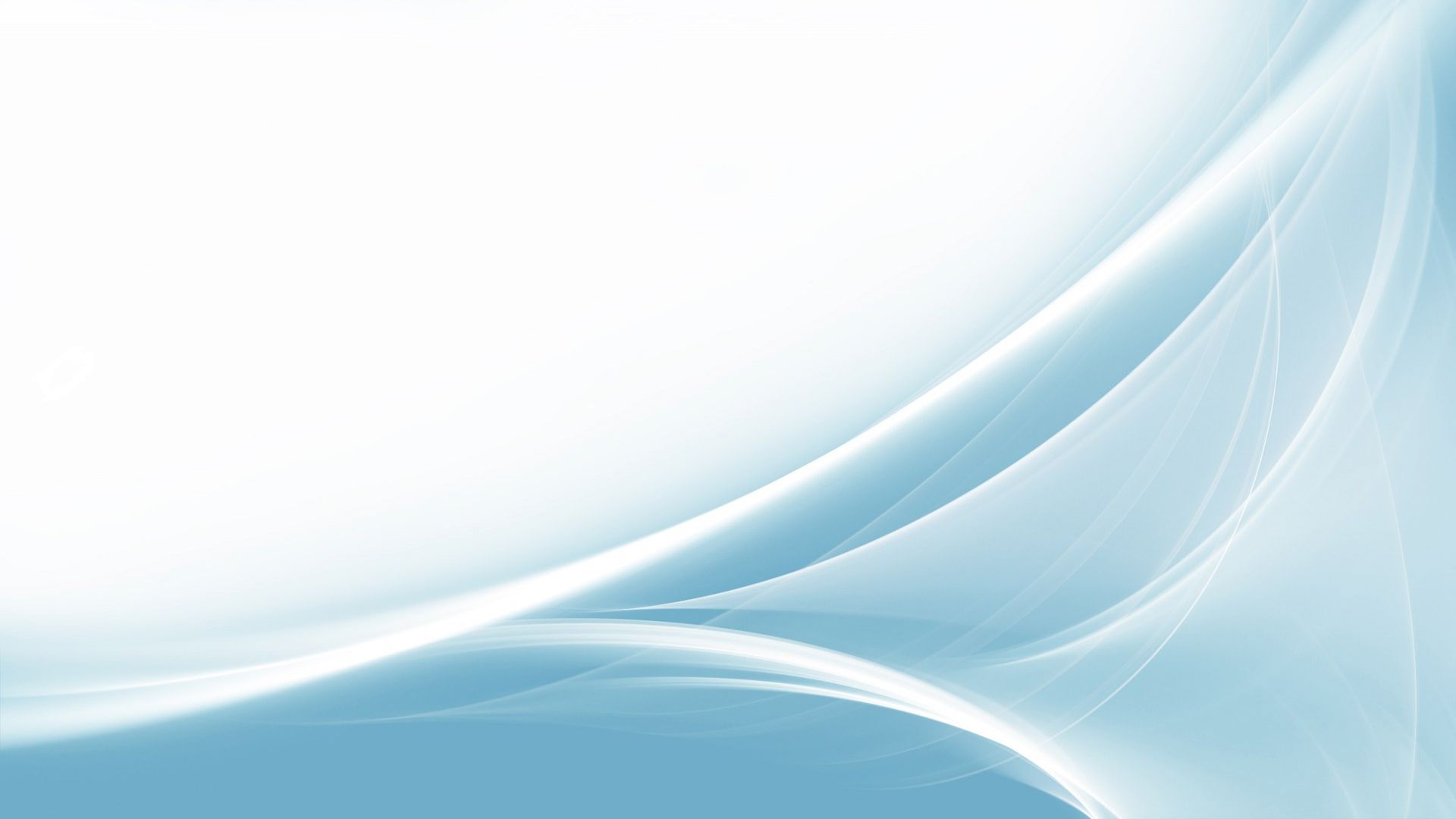 نواحی مرتفع و بلند در شمال ایران:
کوه های آذربایجان
کوه های خراسان
رشته کوه البرز
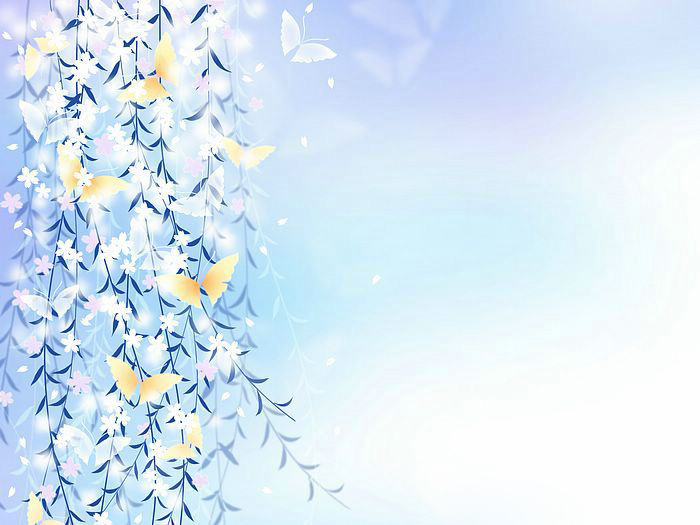 تفاوت دامنه شمالی و جنوبی البرز:
دامنه شمالی چون رو به دریا قرار دارد، برف و باران بیشتری می بارد. و پوشیده از جنگل های انبوه است.

دامنه جنوبی بدون رطوبت مانده و فقط در زمستان برف و باران دریافت می کند. در نتیجه پوشش گیاهی کمتری دارد.
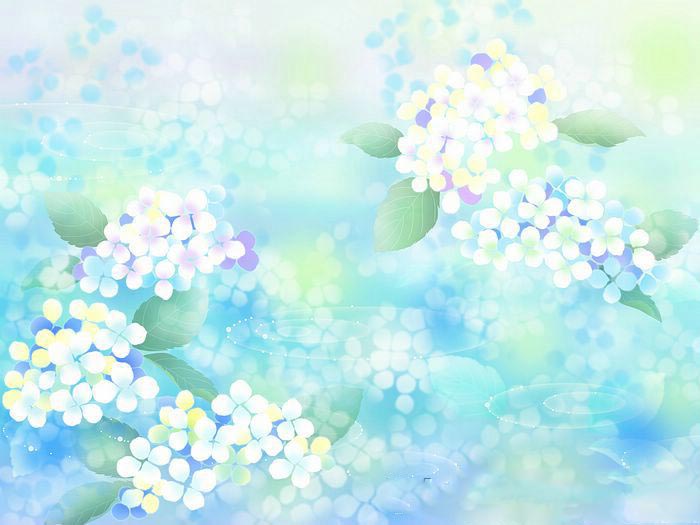 تصویر ماهواره ای دامنه شمالی و جنوبی البرز
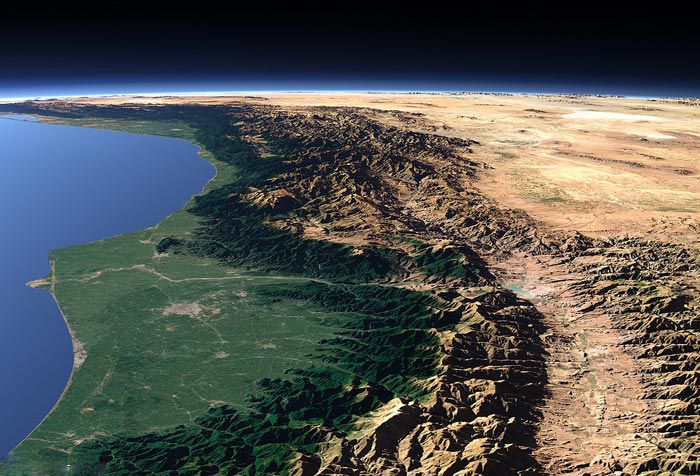 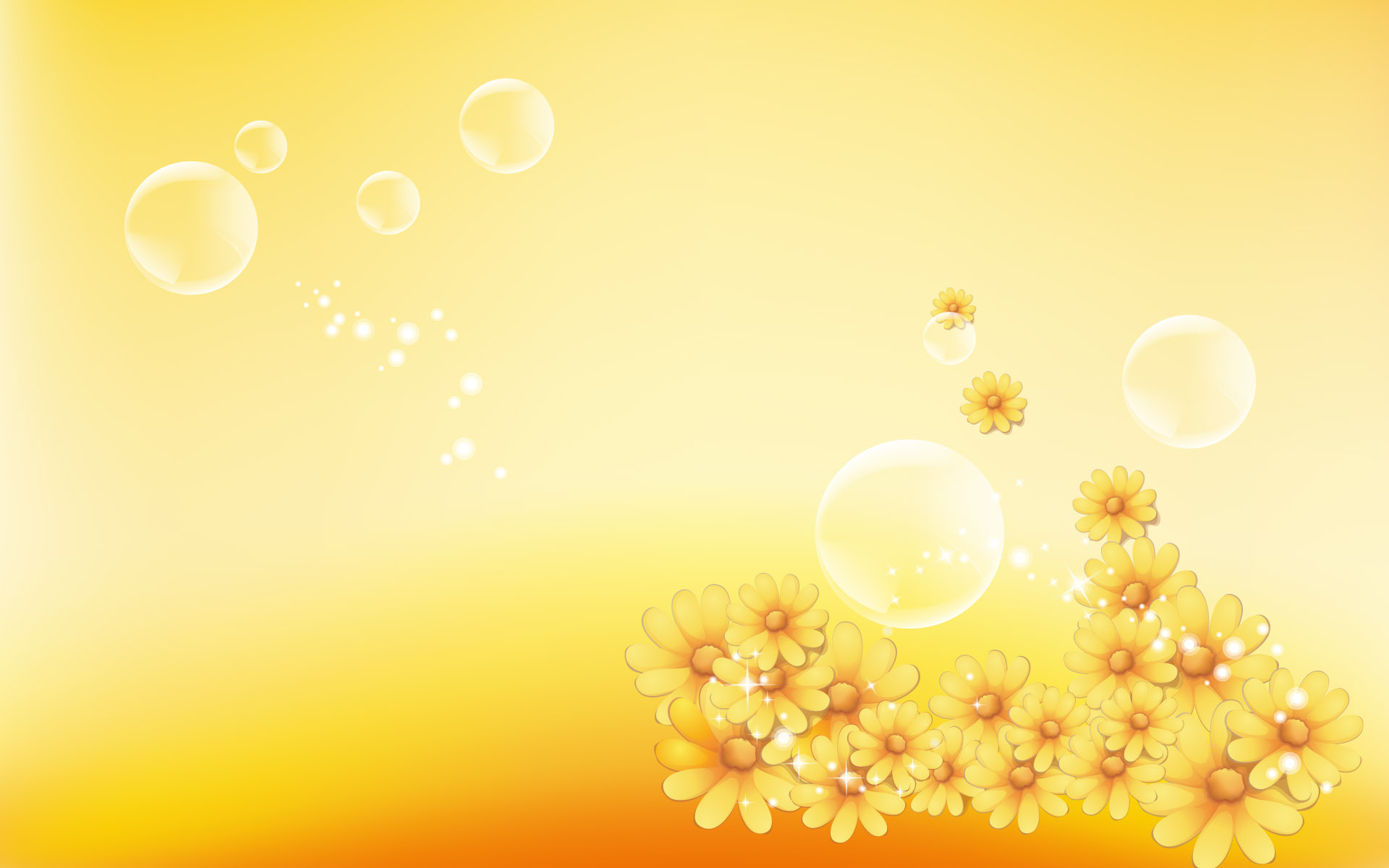 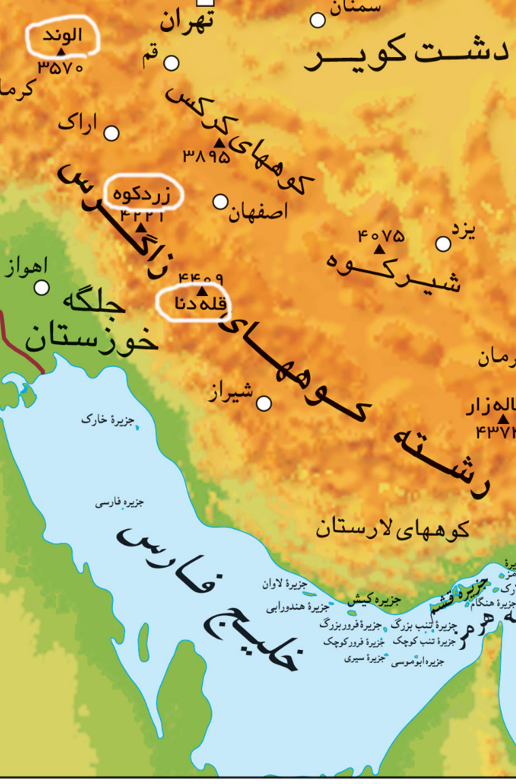 نواحی مرتفع و بلند در غرب:
رشته کوه زاگرس با جهت شمال غربی – جنوب شرقی
هر چه از دامنه های شمال غربی به سمت جنوب شرقی برویم از میزان برف و باران کاسته می شود.
الوند، زرد کوه و دنا قله های بلند زاگرس هستند.
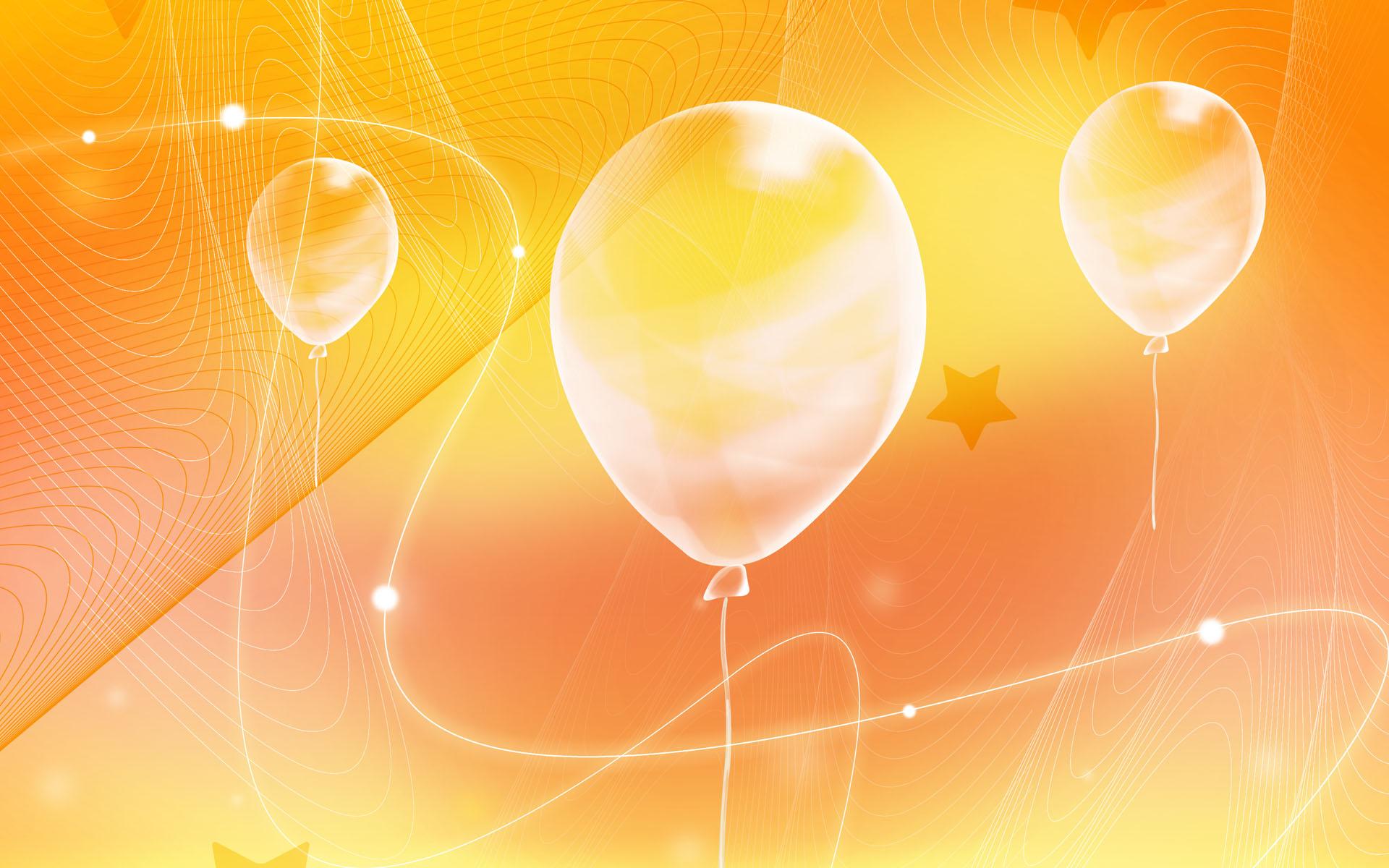 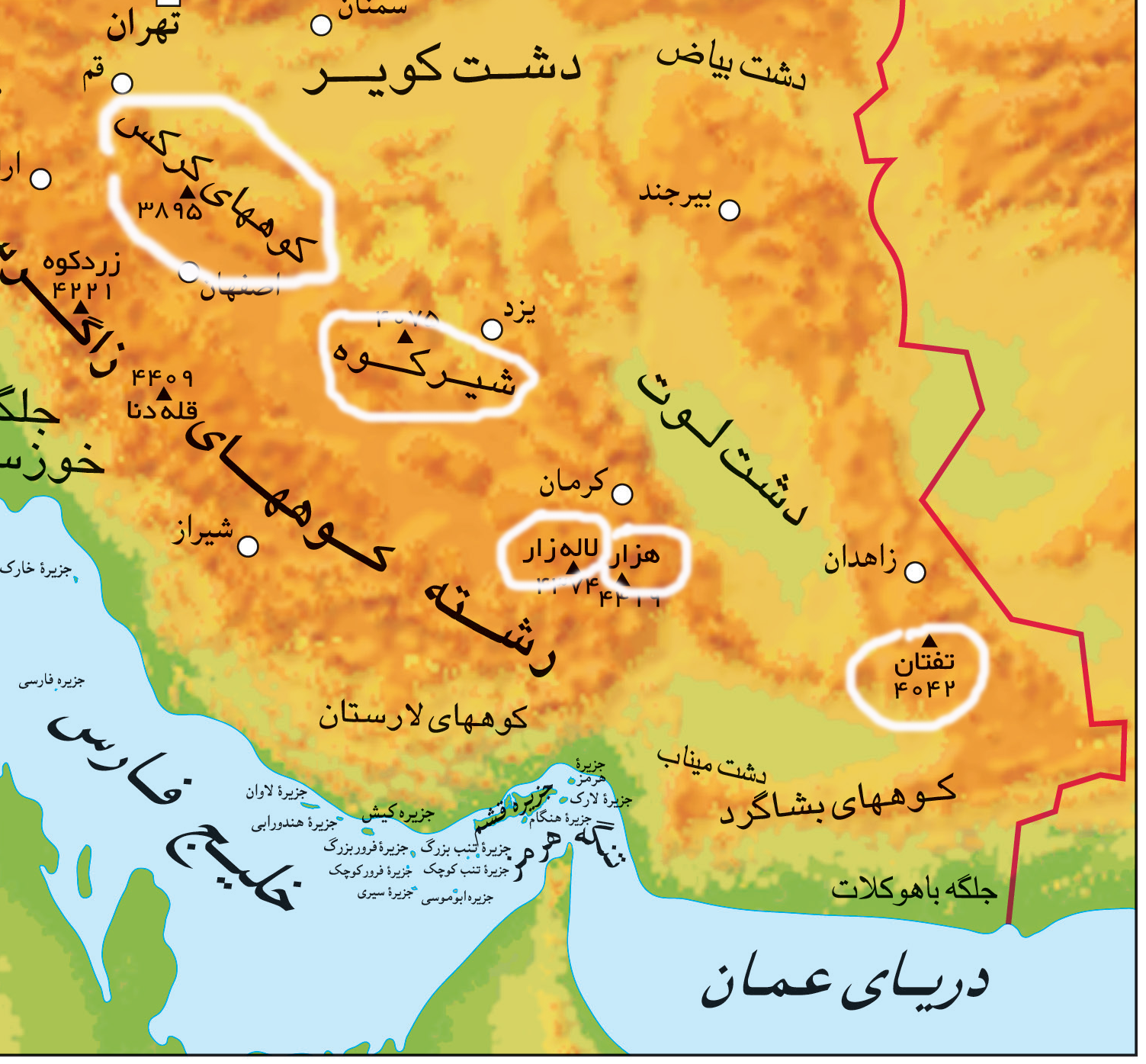 نواحی مرتفع و بلند در مرکز و جنوب شرقی:
کوه های بلند و پراکندة:
کرکس، شیرکوه، هزار، لاله زار، تفتان
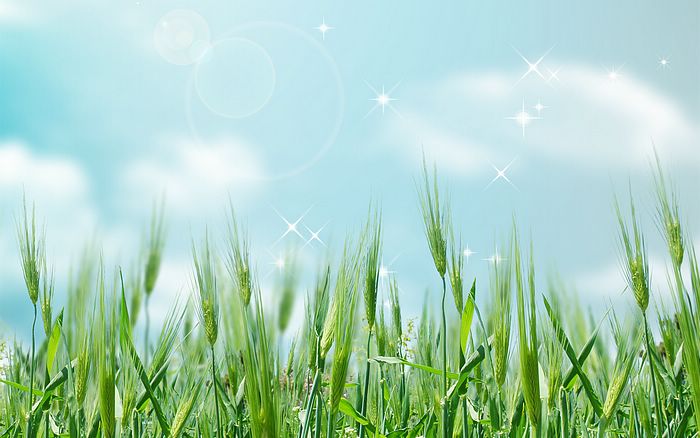 نواحی پست و هموار ایران شامل دشت ها و جلگه ها است.
دشت کویر، دشت لوت
جلگه ها و بعضی از دشت ها به دلیل داشتن خاک مساعد و آب و هوای مناسب حاصلخیزند  برای کشاورزی مناسب اند.
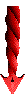 نکته:
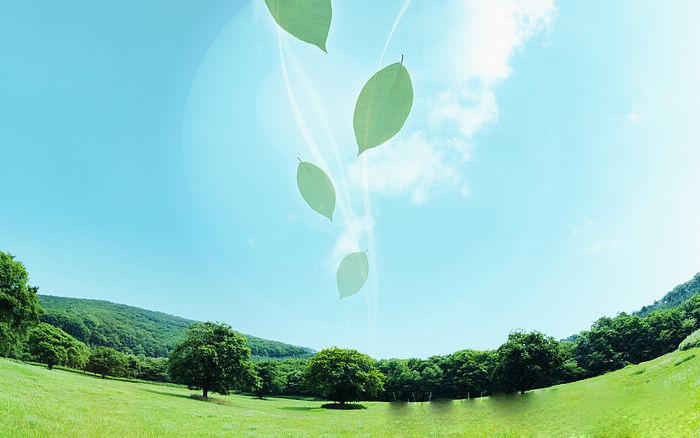 تشکیل جلگه:
وقتی رود از بالای کوه به سمت پایین جریان می یابد به تدریج با کم شدن شیب زمین توانایی رود برای حمل رسوبات کم می شود و آنها را در اطراف خود ته نشین می کند.
از انباشته شدن این رسوبات در اطراف رود جلگه تشکیل می شود.
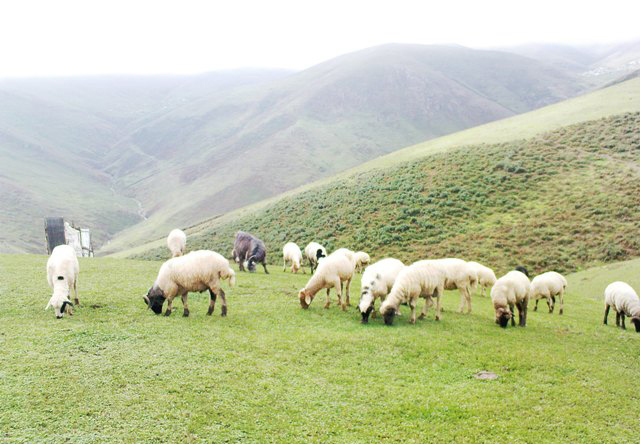 در کوهپایه ها یعنی زمین هایی که از یک سو به کوه و از سوی دیگر به دشت ها مربوط می شود، علفزارهایی روییده است که از آن به  عنوان چراگاه استفاده می شود.
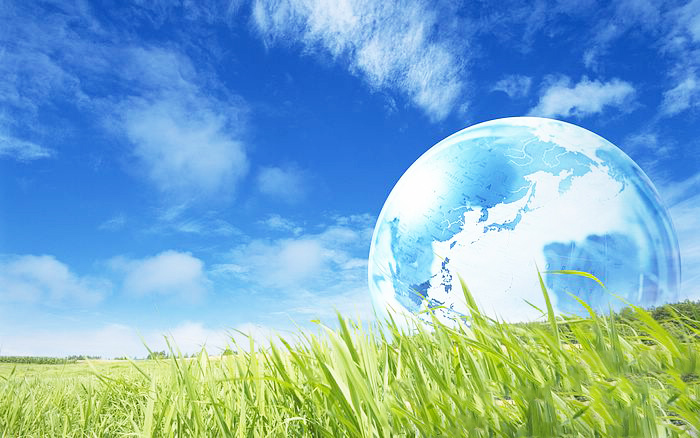 زمین، خانه‌‌ ما
همه مردم در خانه بزرگتری به نام سیاره زمین زندگی می کنند.
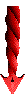 جنوب غربی قاره آسیا
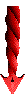 کشور ایران
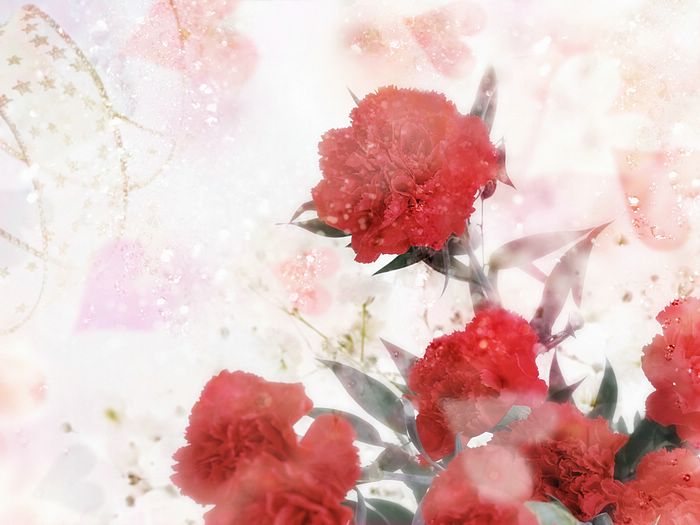 پایان